IP Implementation Services
Structured Deployment Offering
What is needed?

Set up your Partner Registration for our Ingram Micro Link Platform Click Here (Choose Customer)

Never used the Platform?
Set up a demo call here
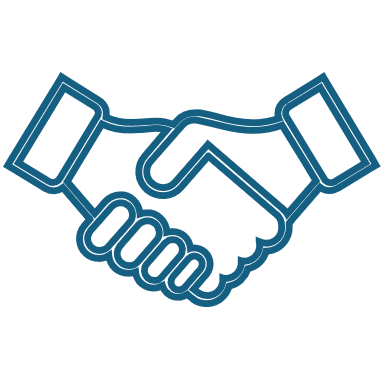 P2P Program
Partner to Partner Program: Referrals from Reseller to Dynamics Partner for deployment and Implementation support through our IMLink Platform.
Partnering provides differentiation and greater success.

Our vetted and trusted Ingram Micro BC Implementation partner implement and provide support. 
Reseller partners qualify and own licensing. Customers are happy with their Business Central solution.
Have your first opportunity and need to engage a Dynamics Service Provider, please connect with our team:
Dynamics365@ingrammicro.com
* Partnerships with Alif are represented as intended strategy, as we work to onboard them and finalize partnerships and processes.
Unlock  New Possibilities with IM Link
P2P - IM Link Benefits
We understand that navigating the IT landscape can be complex and challenging. That’s why Ingram Micro has created IM Link – a premier IT professional services partner program designed to elevate your business and deliver exceptional results. IM Link gives our reseller partners 24x7 access to IT services throughout the technology lifecycle; It’s your single point of access for all your professional services needs! Request and order services directly from the online platform. You control the relationship with your end user while leveraging the expertise of our network and vendor certified technical resources. With Ingram Micro backing the engagement, you are always protected through 100% of the transaction
Need assistance picking your provider, connect with our Program Manager Sydney Kelly
Sydney.Kelly@ingrammicro.com